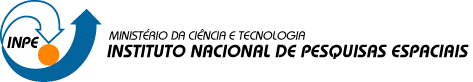 Análise de Vulnerabilidade Erosiva no Município de Paragominas – PA
Disciplina: Introdução ao Geoprocessamento (SER300)
Professores Responsáveis: Dr. Antônio Miguel
                                              Dr. Claudio Barbosa

Discentes:  Jessyca Fernanda dos Santos Duarte
                   Rebeca Suely Gabriella Soares Carneiro
1
INTRODUÇÃO
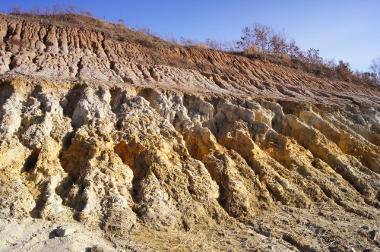 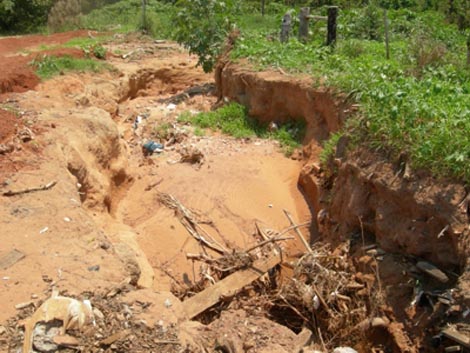 2
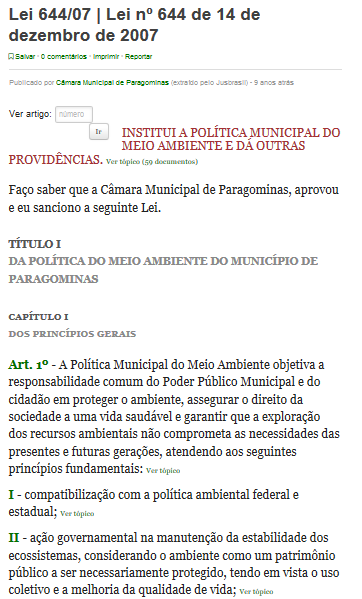 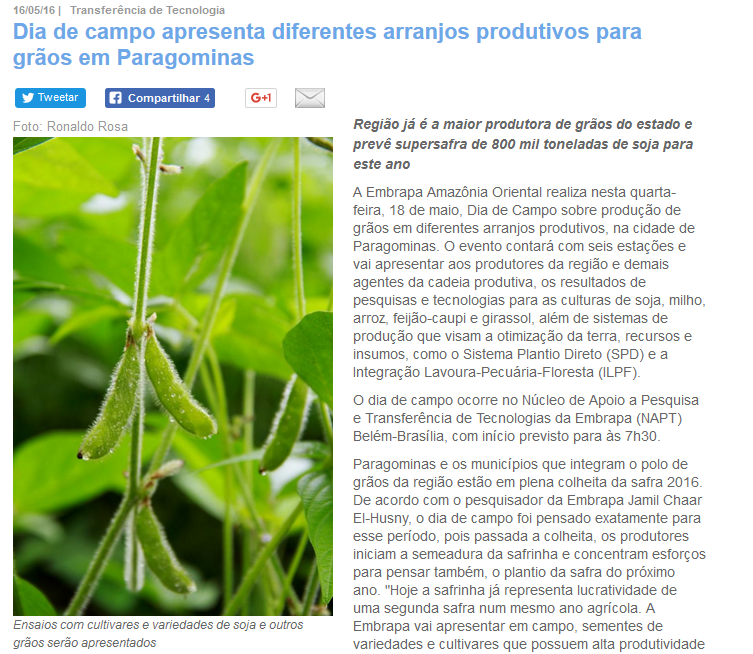 3
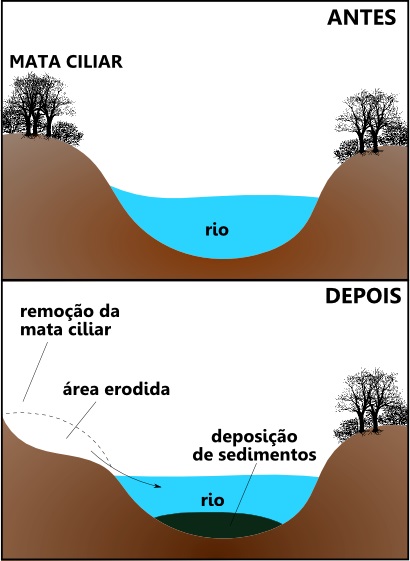 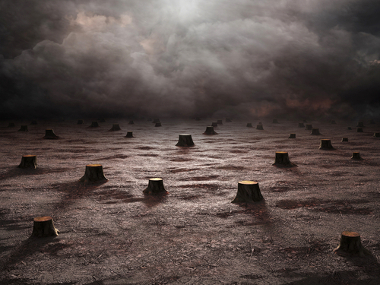 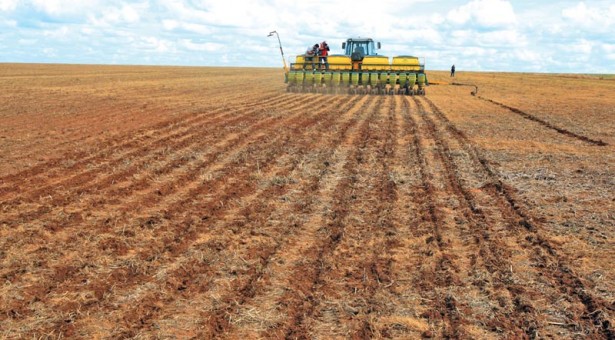 4
OBJETIVO
Estimar áreas que apresentam risco à erosão por meio da análise de vulnerabilidade ambiental e natural no município de Paragominas, Pará.
5
ÁREA DE ESTUDO
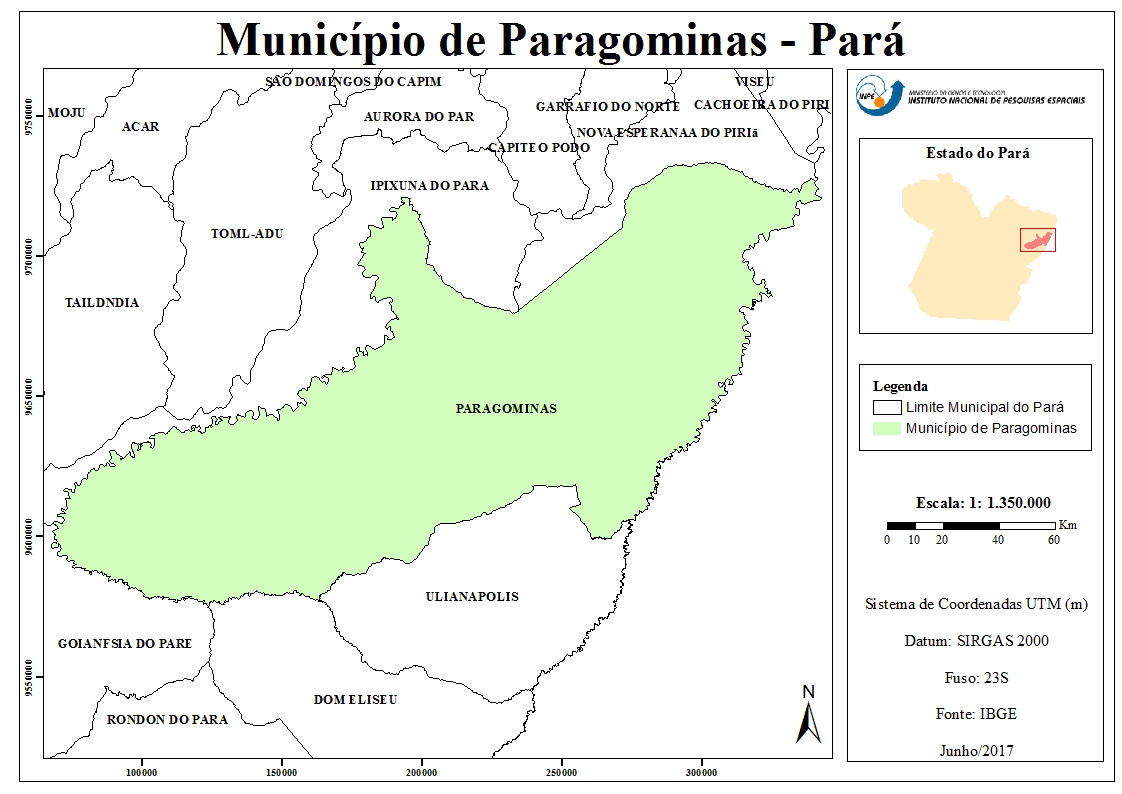 6
AQUISIÇÃO DOS DADOS
7
METODOLOGIA
8
9
CLIMA
10
VEGETAÇÃO
11
DECLIVIDADE
12
GEOLOGIA
13
PEDOLOGIA
14
USO E OCUPAÇÃO DO SOLO
15
ÁLGEBRA DE MAPAS
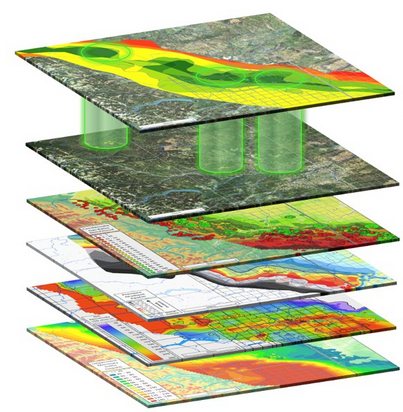 16
CLASSIFICAÇÃO
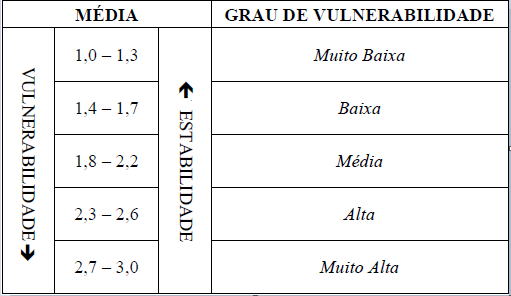 17
RESULTADOS
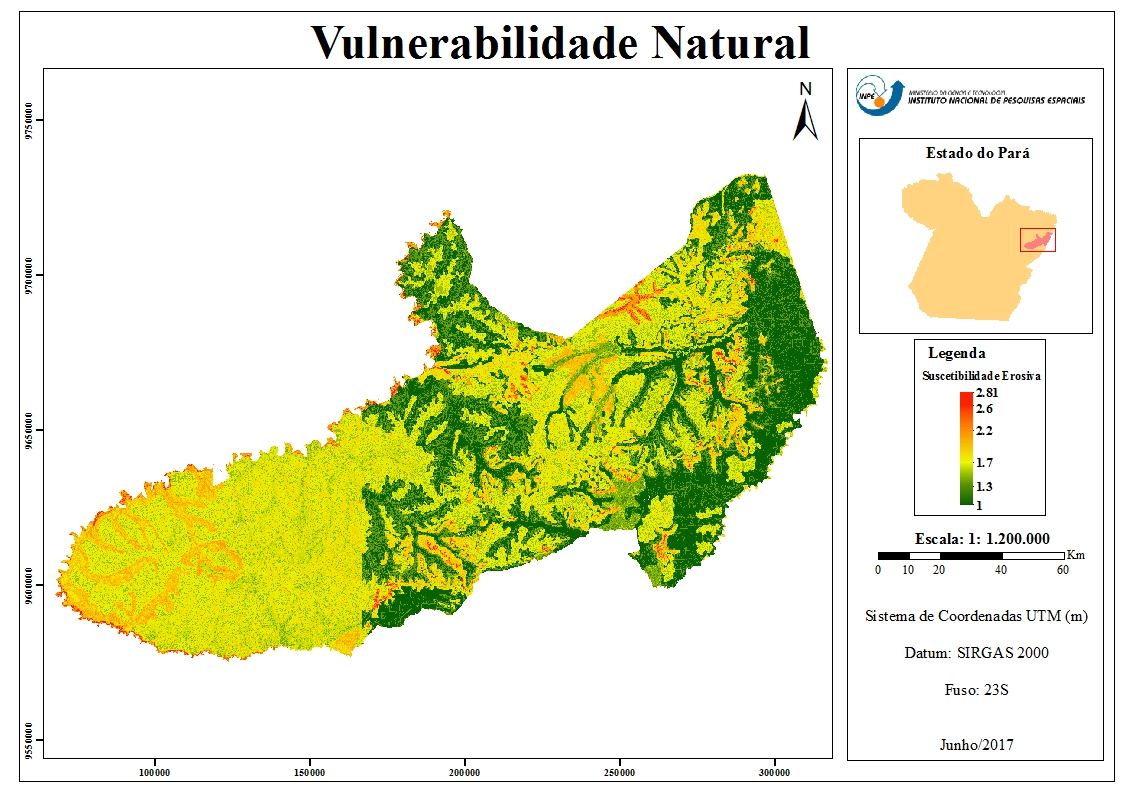 18
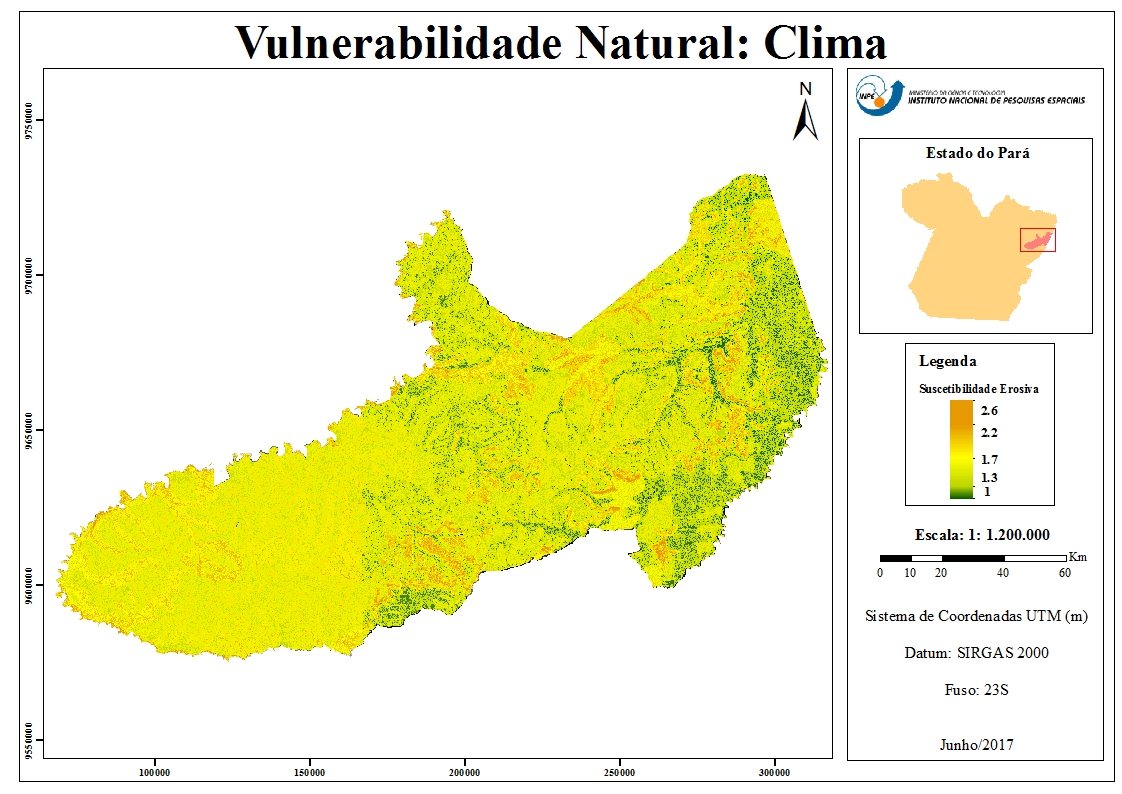 19
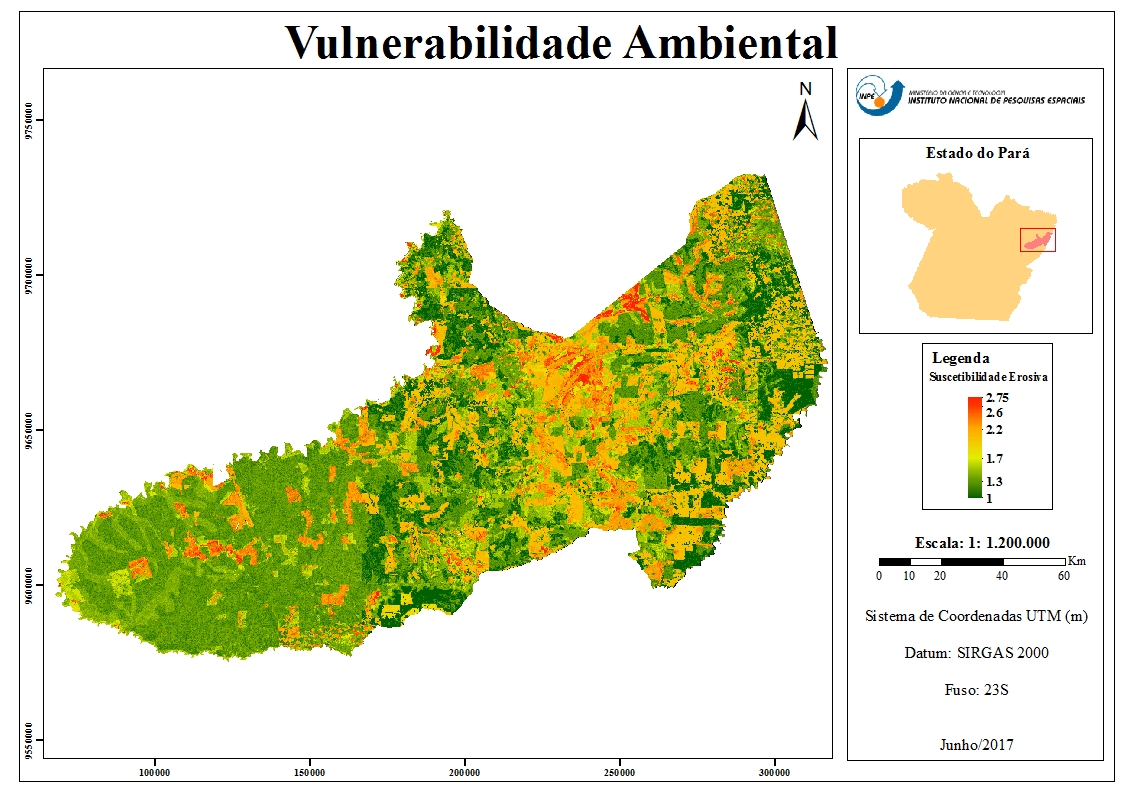 20
CONSIDERAÇÕES FINAIS
Metodologia adotada apresentou resultados satisfatórios.

Cenário ambiental mostrou a forte influência da pressão antrópica.

Ausência de cobertura vegetal contribui para processos erosivos.

Destaca-se a importância da validação em campo e a utilização de dados mais recentes.
21
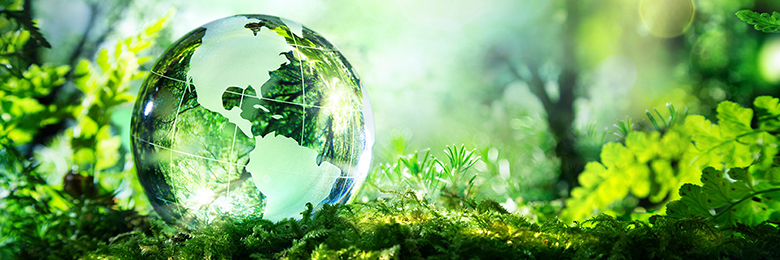 OBRIGADA!
22